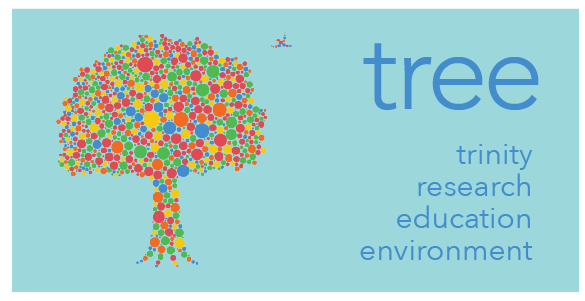 The Trinity Research Education Environment (TREE)
Dr. Laure Marignol
Dean’s Innovation in Teaching Award 
Faculty of Health Sciences
Trinity Research Education Environment (TREE)
Dr. Laure Marignol, Discipline of Radiation Therapy,  School of Medicine
Dean’s Teaching Award 2015, Faculty of Health Sciences
Trinity Research Education Environment (TREE)
Dr. Laure Marignol, Discipline of Radiation Therapy,  School of Medicine
a virtual interactive student-oriented learning environment for research skills development
24 month
12 month
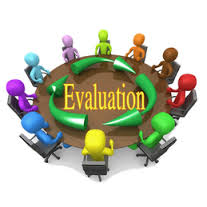 Disseminate 
Invite Head of Departments
Evaluate
6 month
Create  Interactive teaching activities
Peer-review
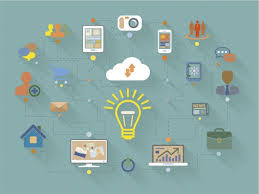 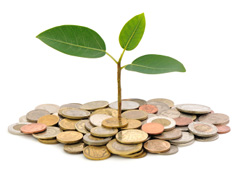 Create an online interface on blackboard
Design a 7 element instructional structure 
Prepare core teaching material
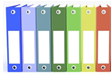 Dean’s Teaching Award 2015, Faculty of Health Sciences
Trinity Research Education Environment (TREE)
Dr. Laure Marignol, Discipline of Radiation Therapy,  School of Medicine
Structure
5 research steps – (The trunk)
Step 1:  What is this topic about? - Acquire knowledge
Step 2: Focus, please! - The research question
Step 3: What’s in it for me?  - Aims, objectives, relevance and importance
Step 4:  I can do it!   - Research methods and statistics
Step 5: Put it all together – Disseminate!
30-40 min Interactive teaching material
Introduce / prepare study
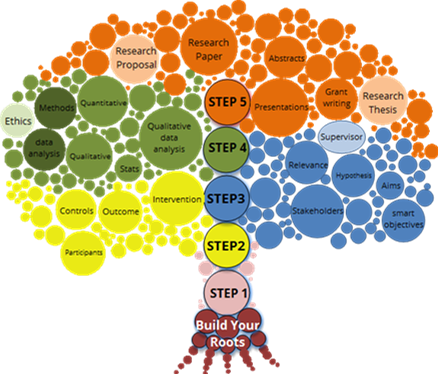 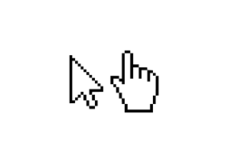 Dean’s Teaching Award 2015, Faculty of Health Sciences
Trinity Research Education Environment (TREE)
Dr. Laure Marignol, Discipline of Radiation Therapy,  School of Medicine
Structure
Customizable and expandable interactive activities – (branches and leaves)

Apply, Recall and Extend elements
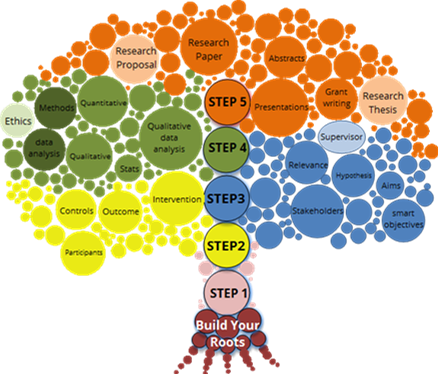 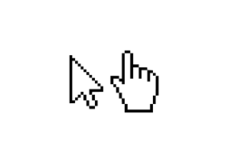 Dean’s Teaching Award 2015, Faculty of Health Sciences
Trinity Research Education Environment (TREE)
Dr. Laure Marignol, Discipline of Radiation Therapy,  School of Medicine
The TREE is a dynamic teaching  tool. 
The module coordinator will be able to rely on the core components to teach their students the key research concepts but have opportunities to customise activities and examples to tailor the TREE to their field.
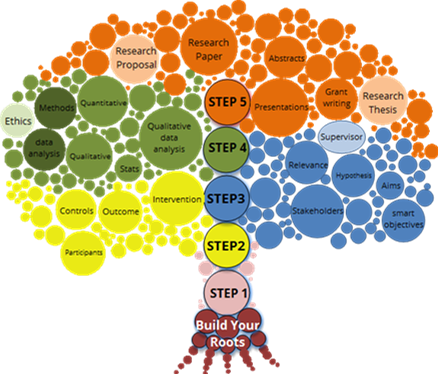 Dean’s Teaching Award 2015, Faculty of Health Sciences
Trinity Research Education Environment (TREE)
Dr. Laure Marignol, Discipline of Radiation Therapy,  School of Medicine
The TREE is a dynamic learning  tool. 

Students accessing the TREE will be able to identify the skills relevant to their location on the 5-step research journey and track their progress to completion.
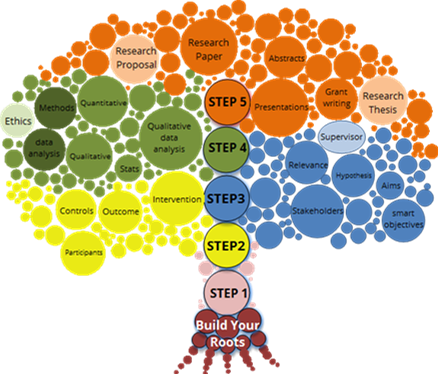 Dean’s Teaching Award 2015, Faculty of Health Sciences
Trinity Research Education Environment (TREE)
Dr. Laure Marignol, Discipline of Radiation Therapy,  School of Medicine
Using the TREE – What’s next?
TREE blackboard resource to be made available to RT students

Research skills taught in SF 
JS and SS Students to access the content to revise / improve research skills  
Anyone interested in access the TREE / pilot it with their students should contact me

Use own research module shell on blackboard to upload resources, assessment etc.. 
Guide students to use the TREE to learn specific aspects 
Reduce contact hours
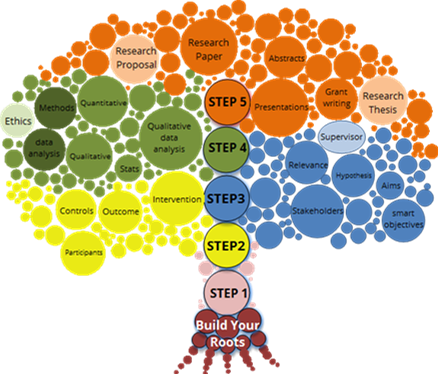 Dean’s Teaching Award 2015, Faculty of Health Sciences
Trinity Research Education Environment (TREE)
Dr. Laure Marignol, Discipline of Radiation Therapy,  School of Medicine
Using the TREE
Step- concept piloted within our Discipline for several years

Online content used this year as part of research module for online Msc in Advanced Radiotherapy Practice
Weekly release of material
Additional activities uploaded
Weekly tutorial 

Content now merged into the TREE and ready to be piloted.
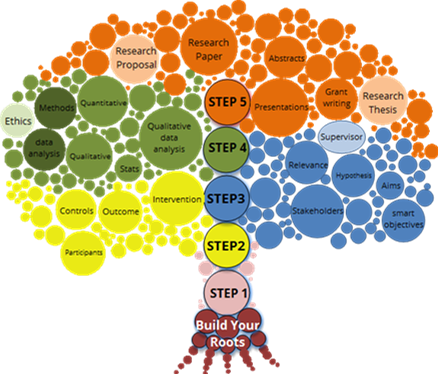 Dean’s Teaching Award 2015, Faculty of Health Sciences
Trinity Research Education Environment (TREE)
Dr. Laure Marignol, Discipline of Radiation Therapy,  School of Medicine
Impact

Benefit all those involved in research training within College 

Enhance our student’s learning experience

Enhance Trinity’s research outcomes
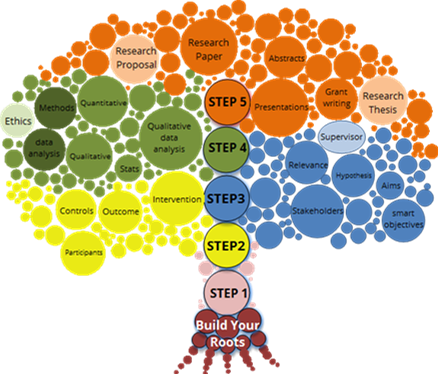 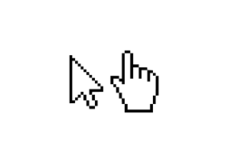 Dean’s Teaching Award 2015, Faculty of Health Sciences
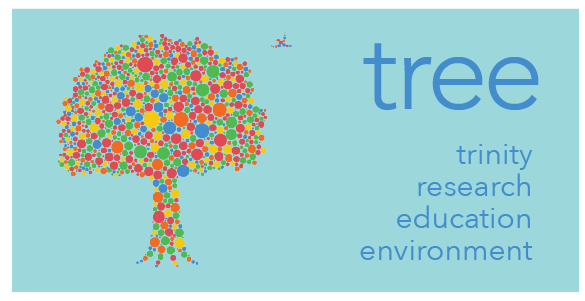 Anyone interested in viewing / using the TREE is welcome to contact me!